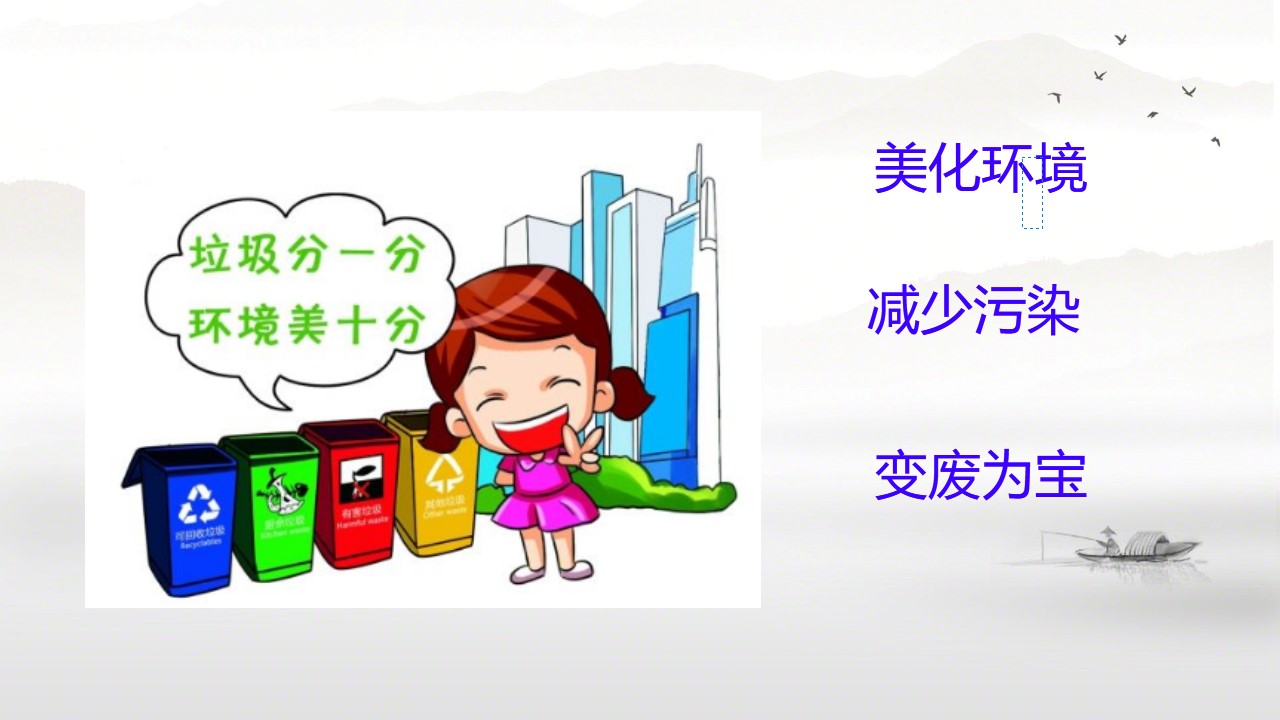 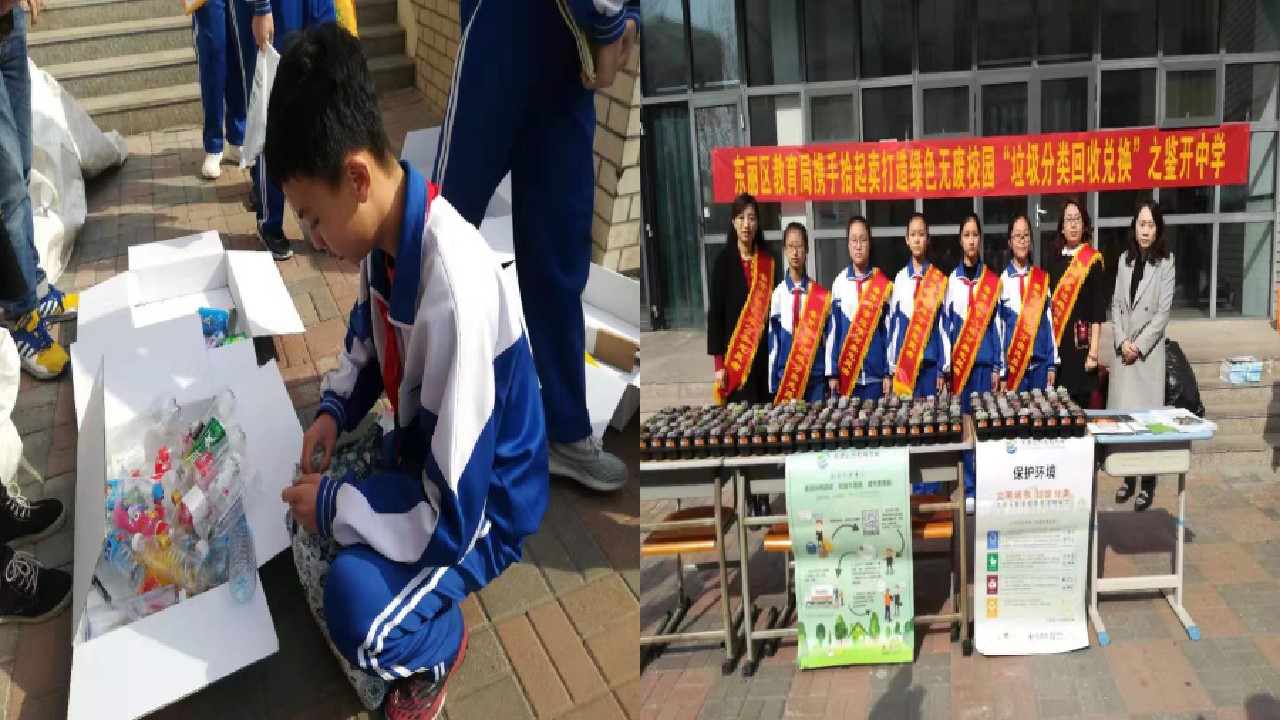 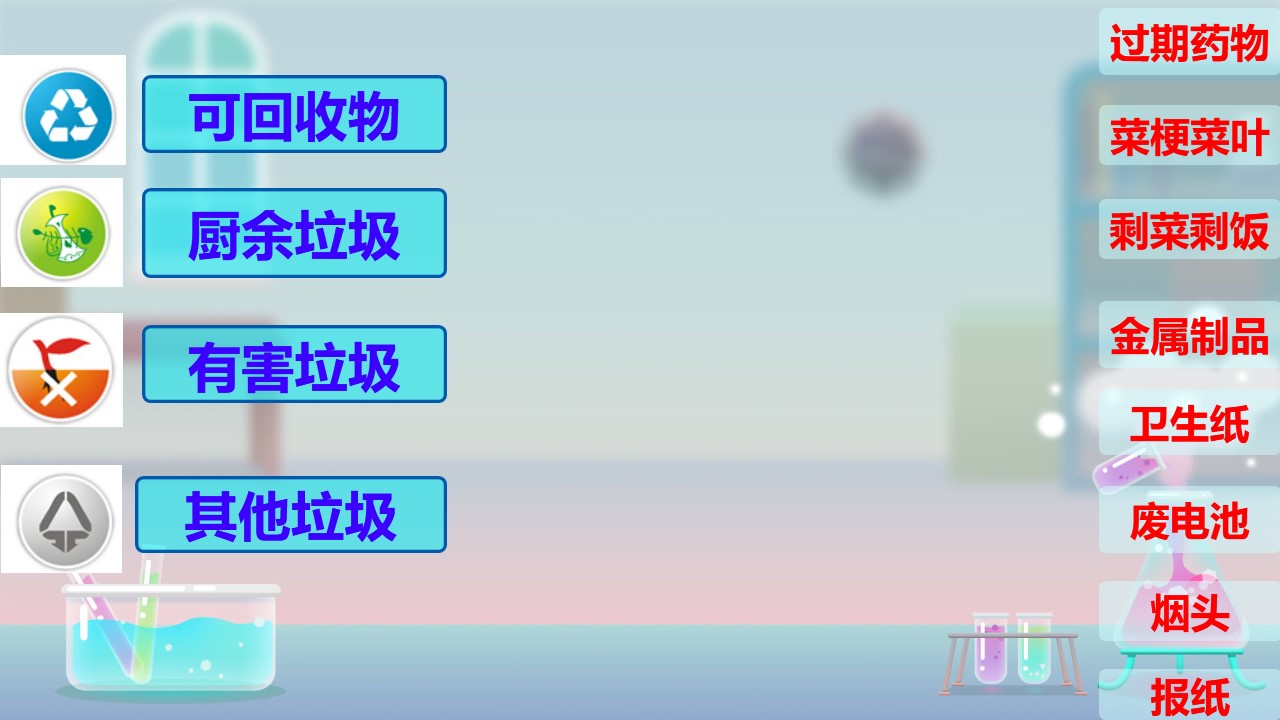 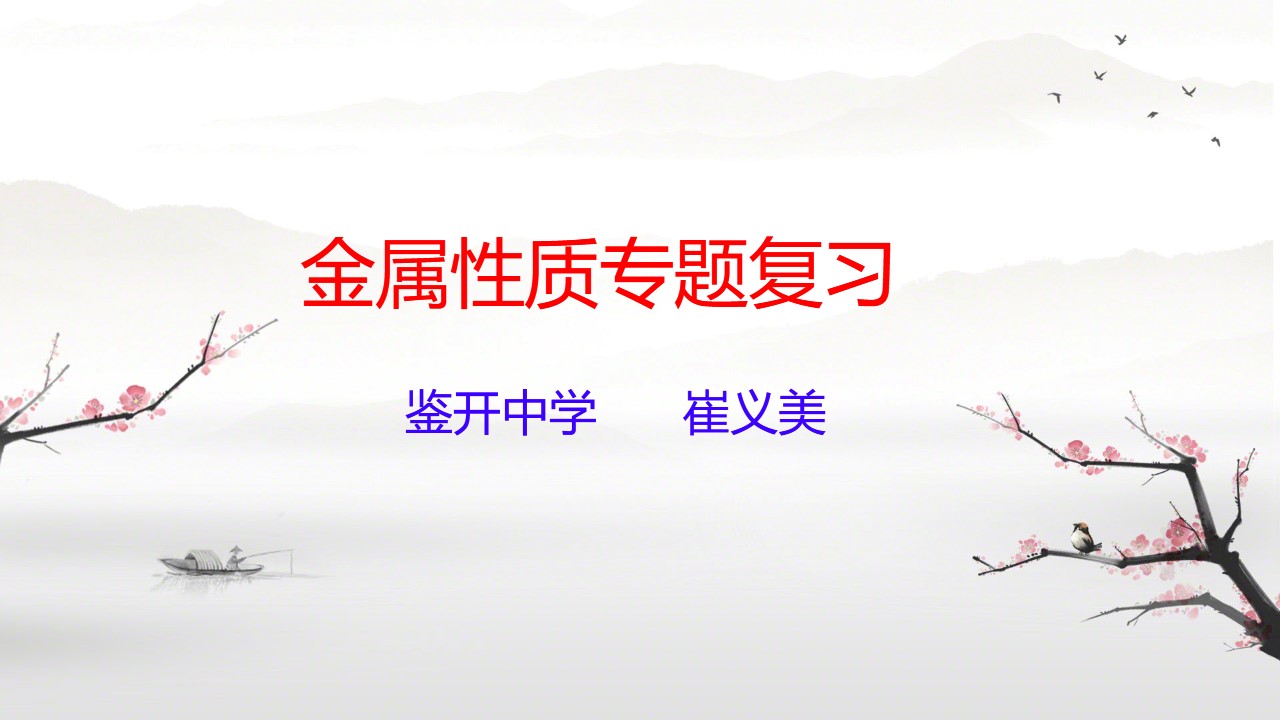 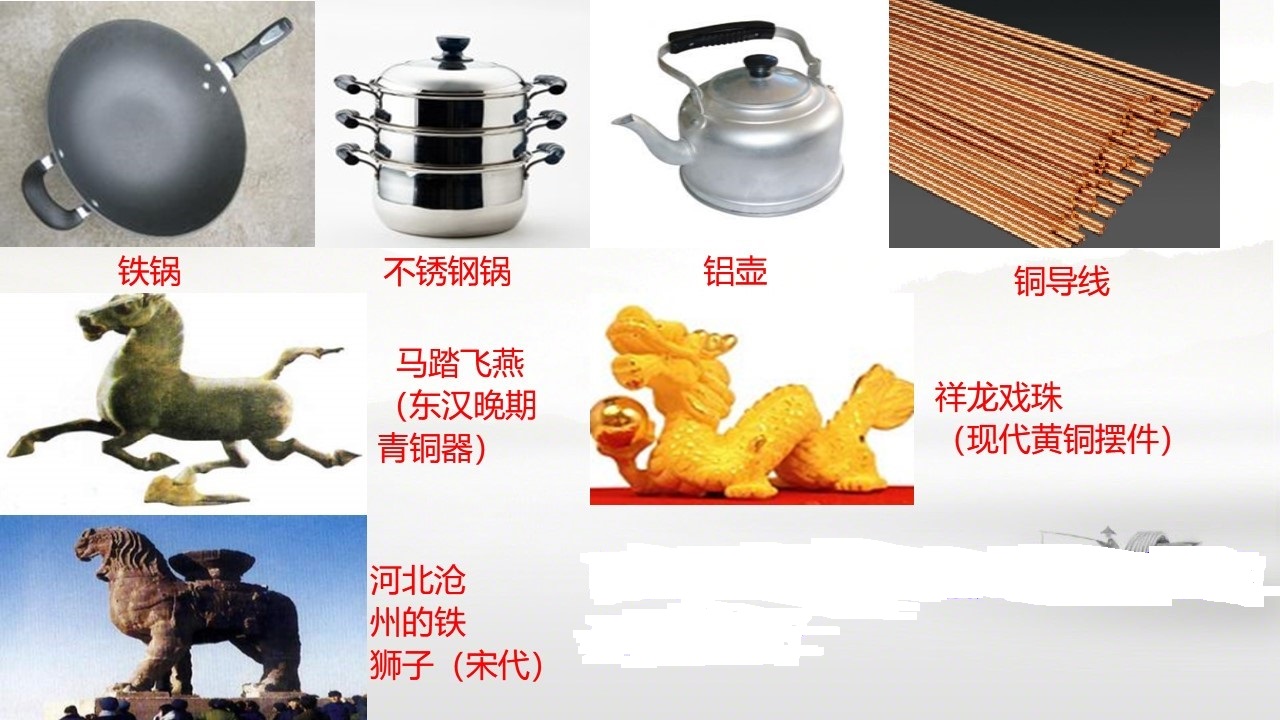 图片中的金属制品都是纯金
属制成的吗？
结合图片，你能想到金属的
哪些物理性质？
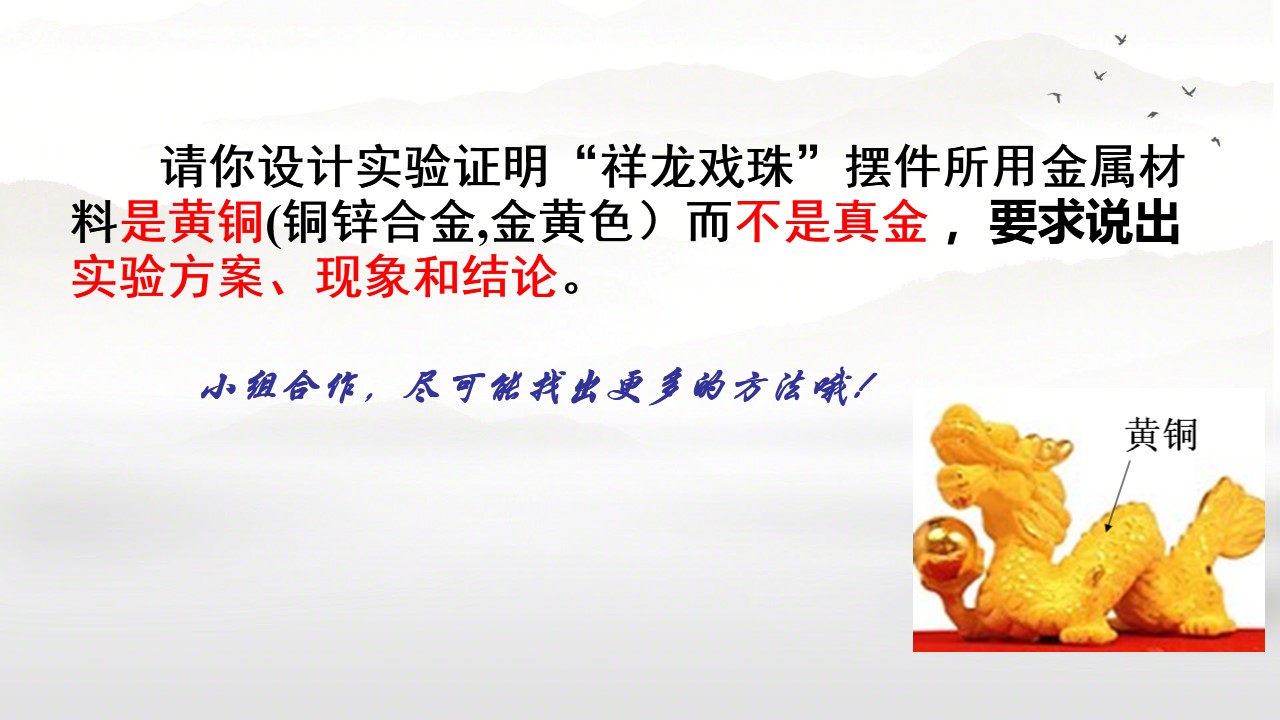 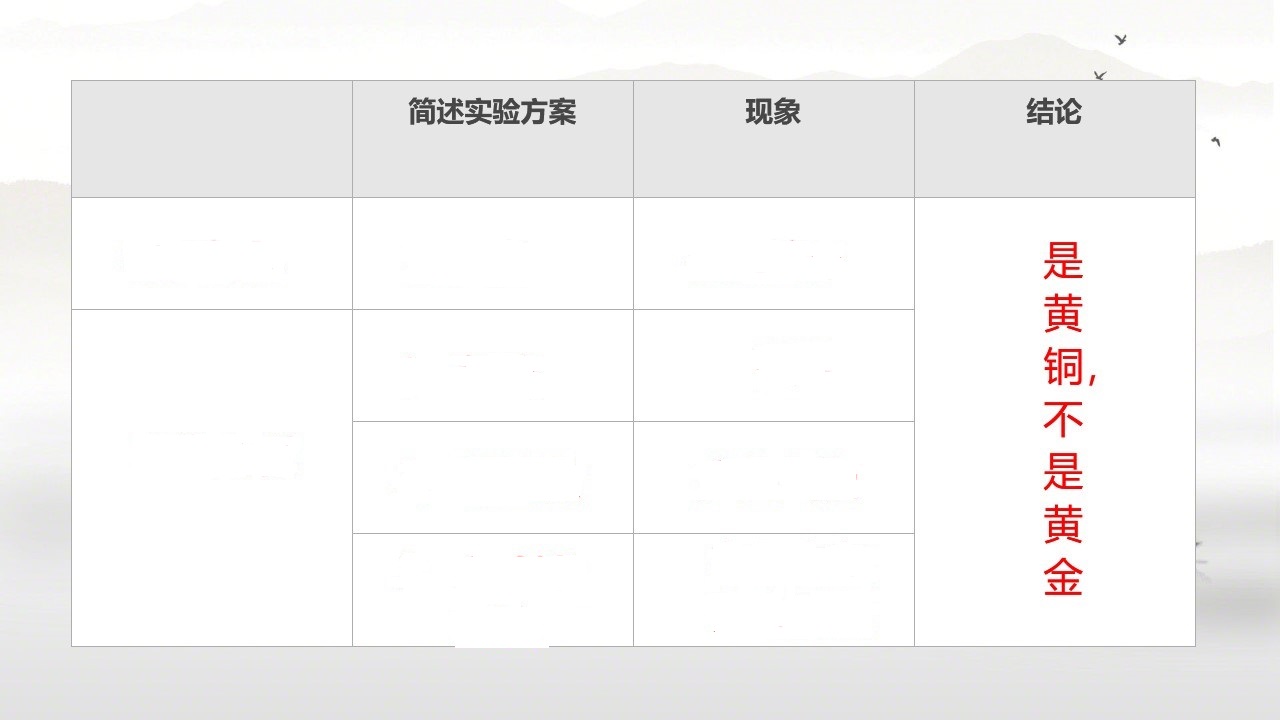 物理性质
测密度        密度较小
1、加热          变黑
化学性质
2、加盐酸     产生气泡
3、AgNO3    有银白色
                     固体析出
溶液
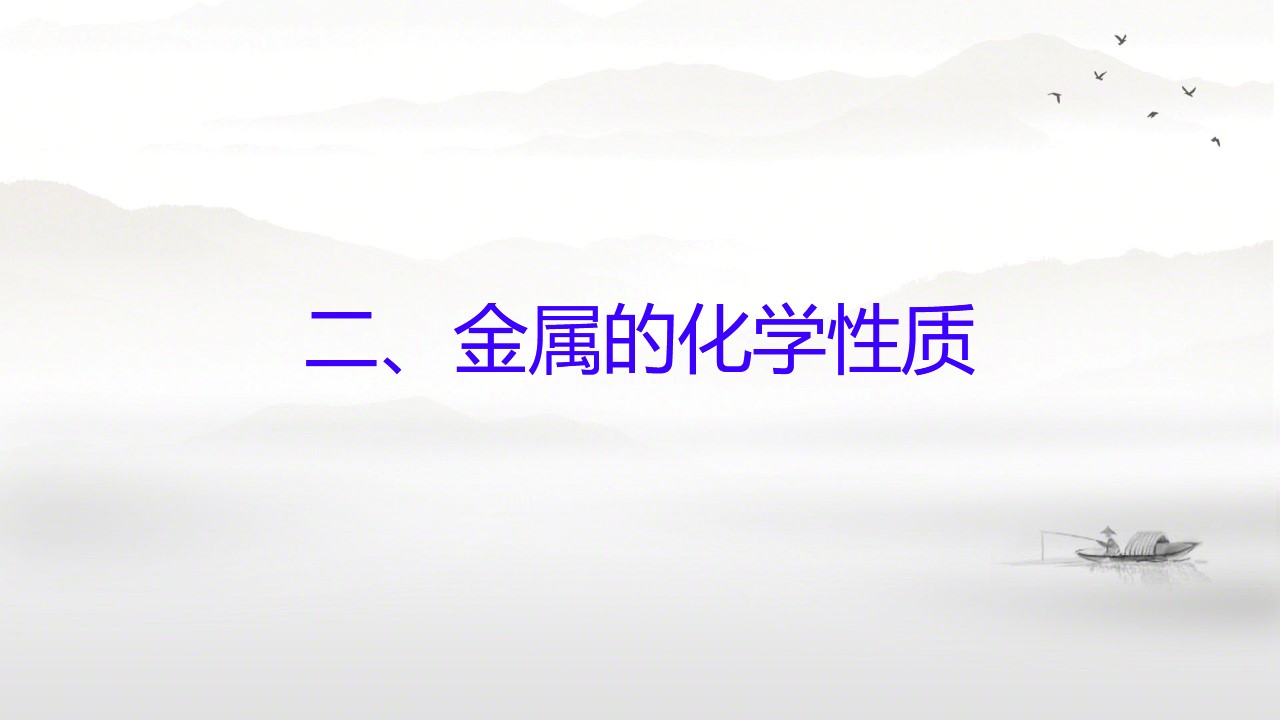 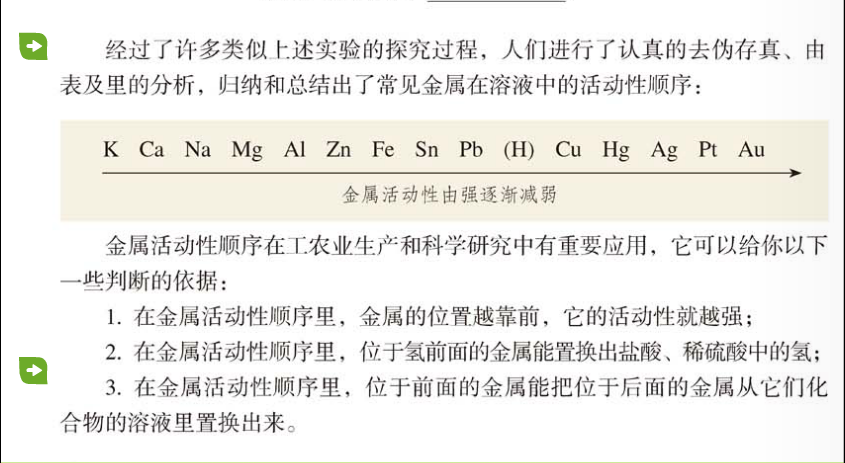 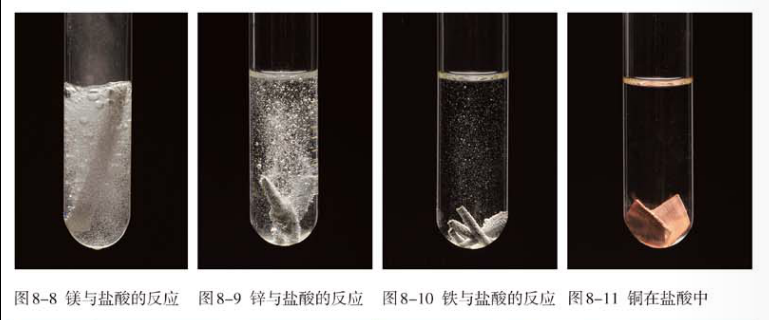 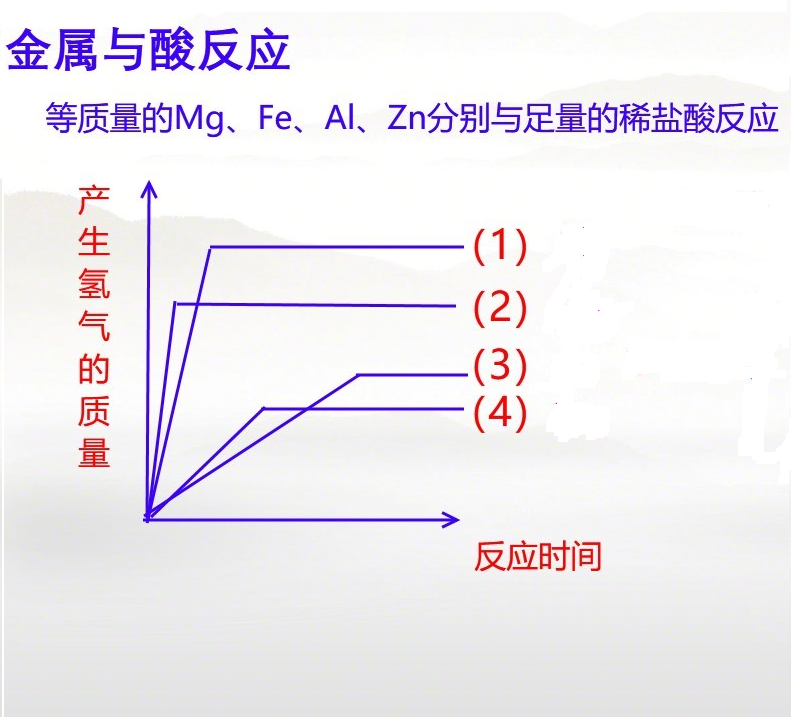 方法提升
倾斜线:斜线越陡，金属活动性越强
Al
1、等质量的金属与足量的酸反应
制氢能力：Al>Mg>Fe>Zn
Mg
Fe
水平线
Zn
2、足量的金属与等质量的酸反应
产生的酸一样多
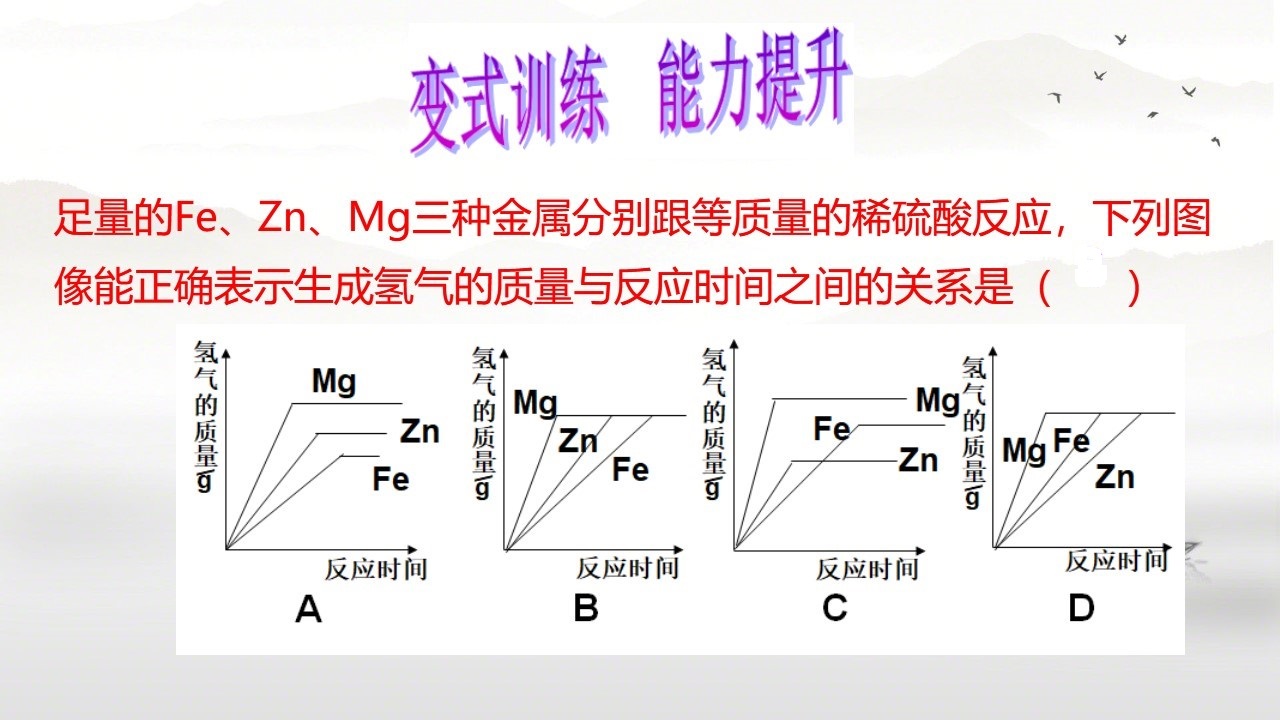 B
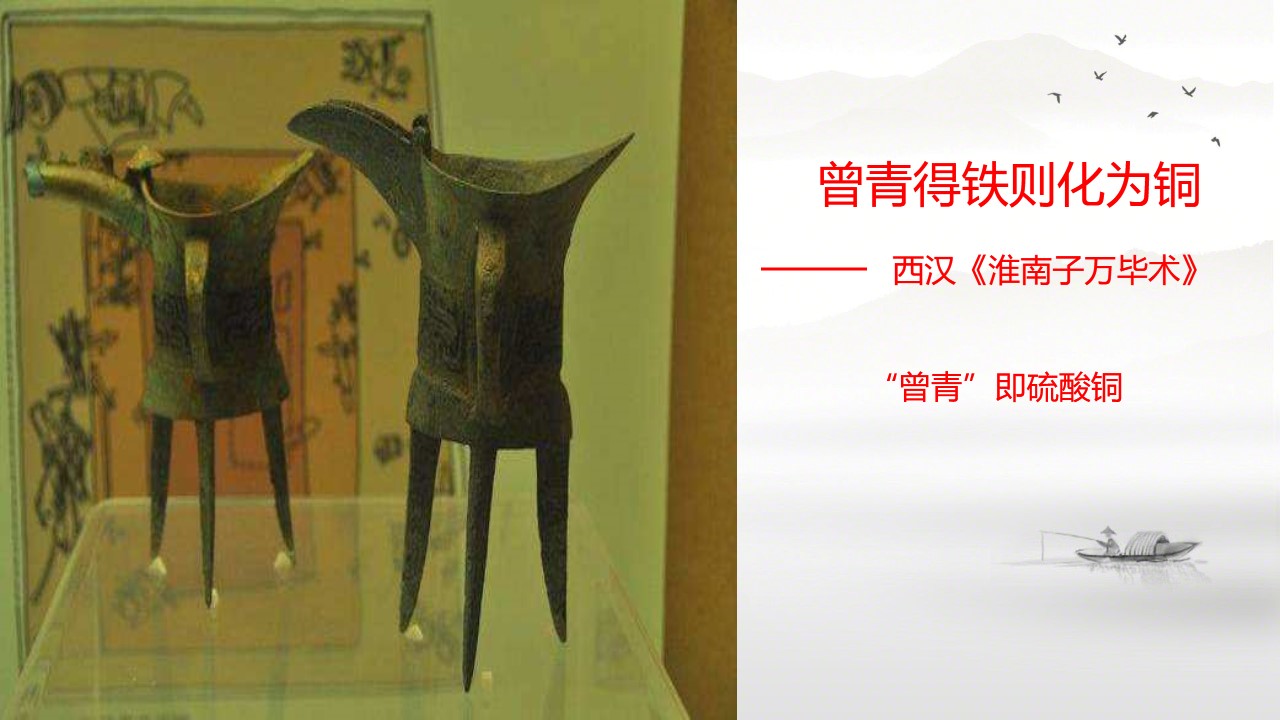 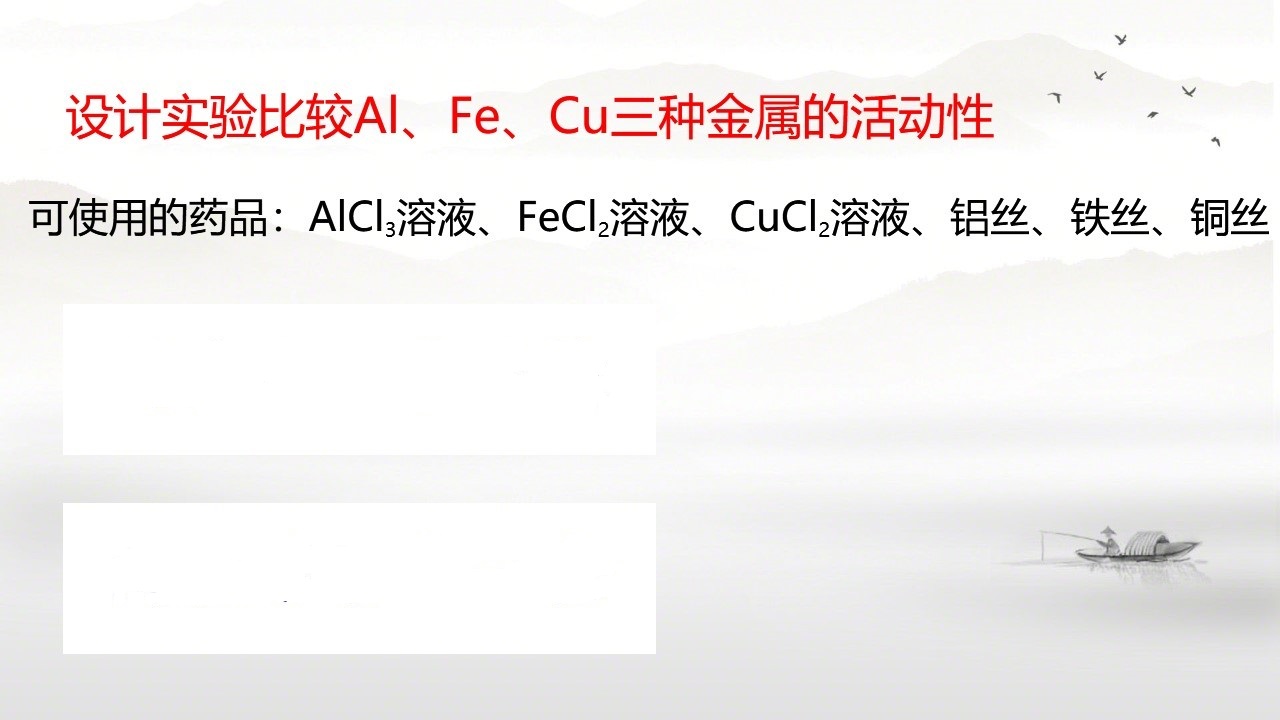 两金夹一盐溶液
两盐溶液夹一金
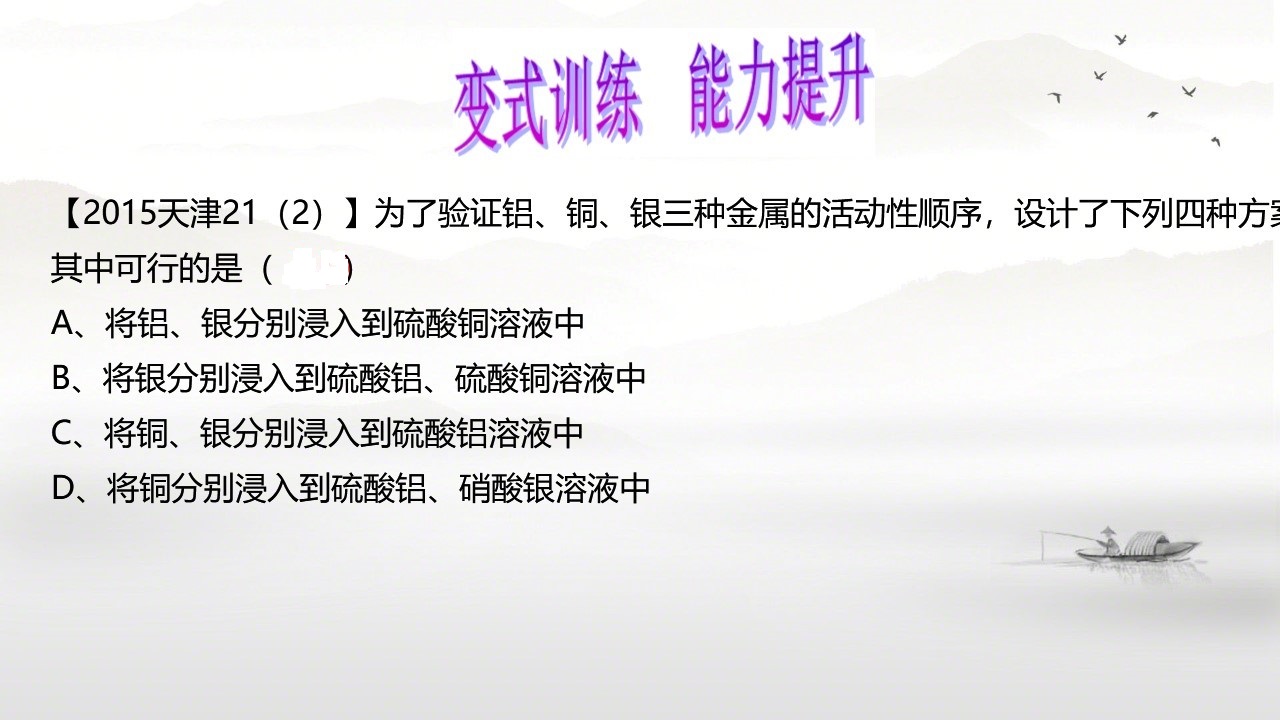 AD
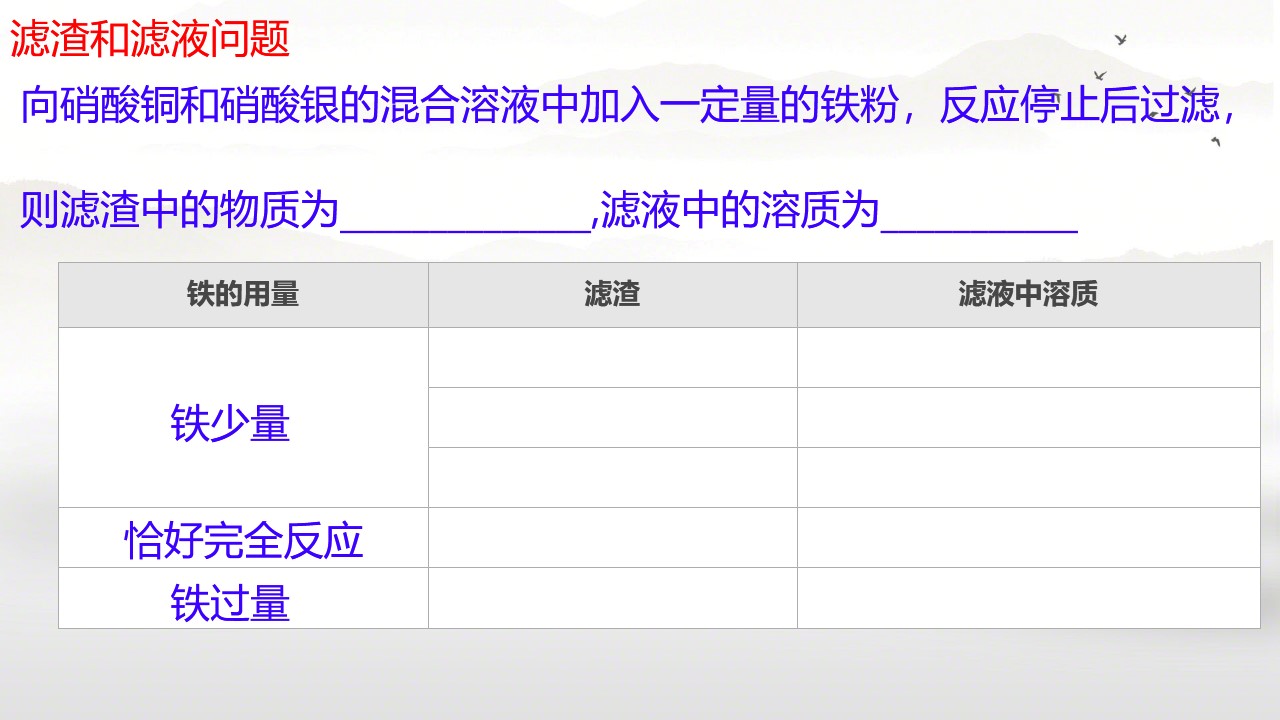 向前推
滤渣和滤液问题---数轴法
Fe
Cu
Ag
Cu
Ag
Cu
Ag
滤渣
最不活泼
金属单质
Ag
Ag
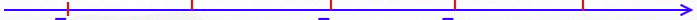 Fe           Fe          Fe           Fe           Fe
最活泼
金属盐
溶液
滤液
Fe(NO3)2
Cu(NO3)2
AgNO3
Fe(NO3)2
Cu(NO3)2
Fe(NO3)2
Fe(NO3)2
Fe(NO3)2
Cu(NO3)2
向后推
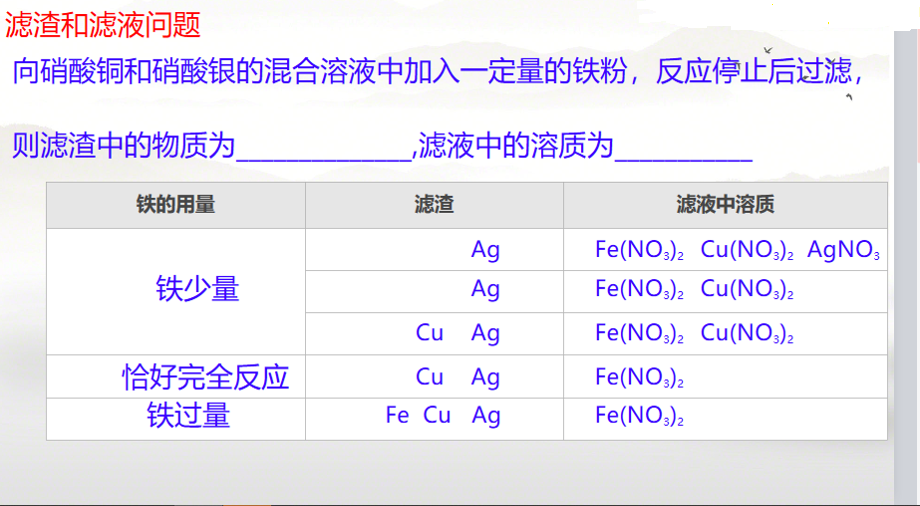 若向滤渣中加入稀盐酸，有气泡产生，则滤渣中的物质为______,滤液中的物质为__________
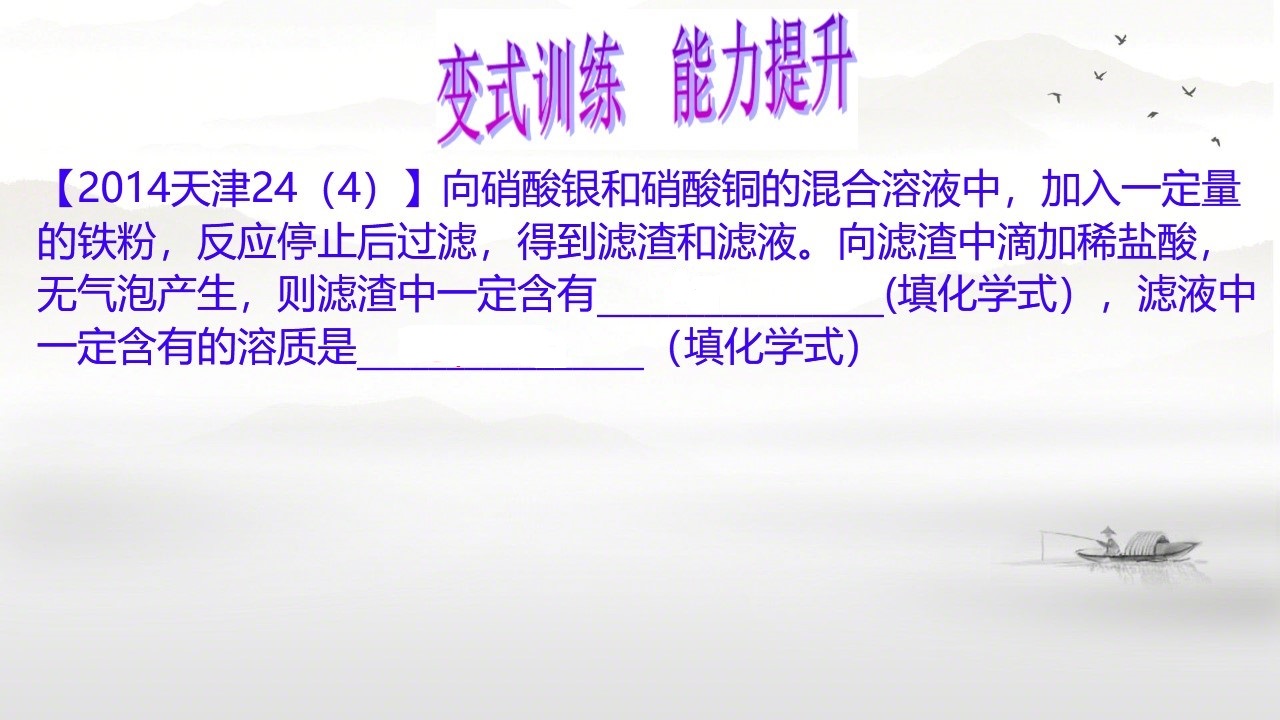 Ag
Fe(NO3)2
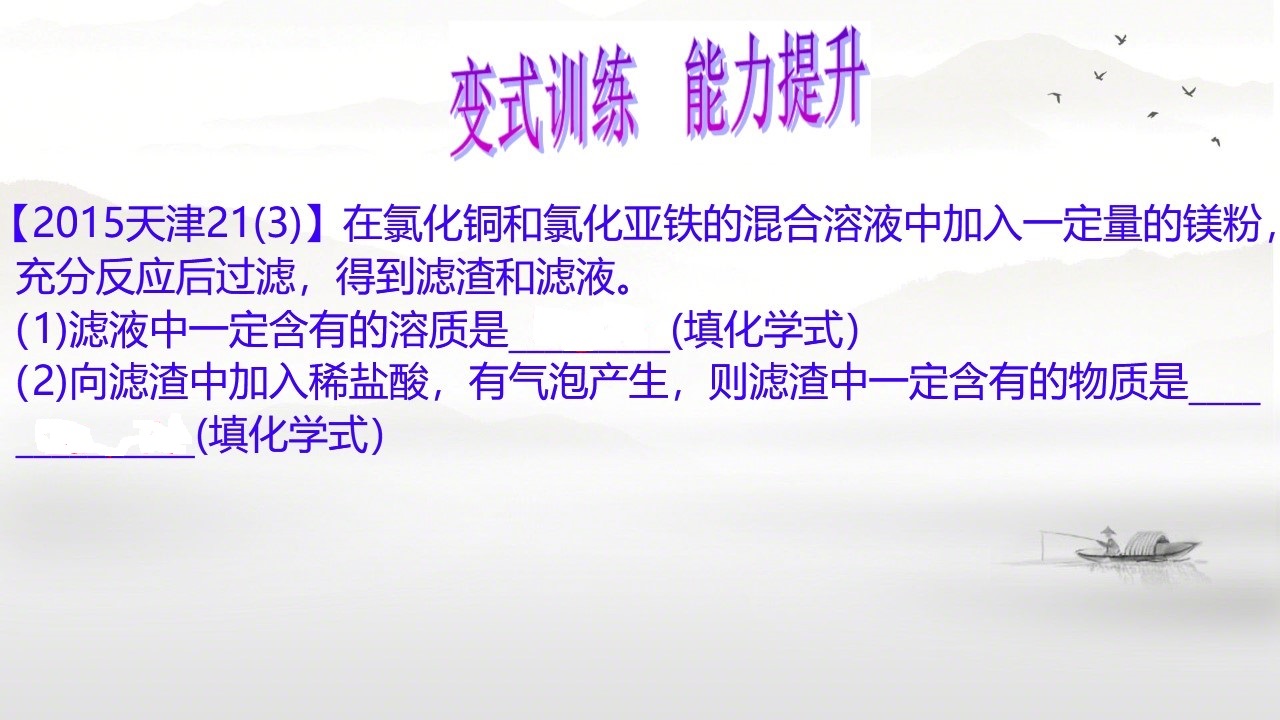 MgCl2
Cu、Fe
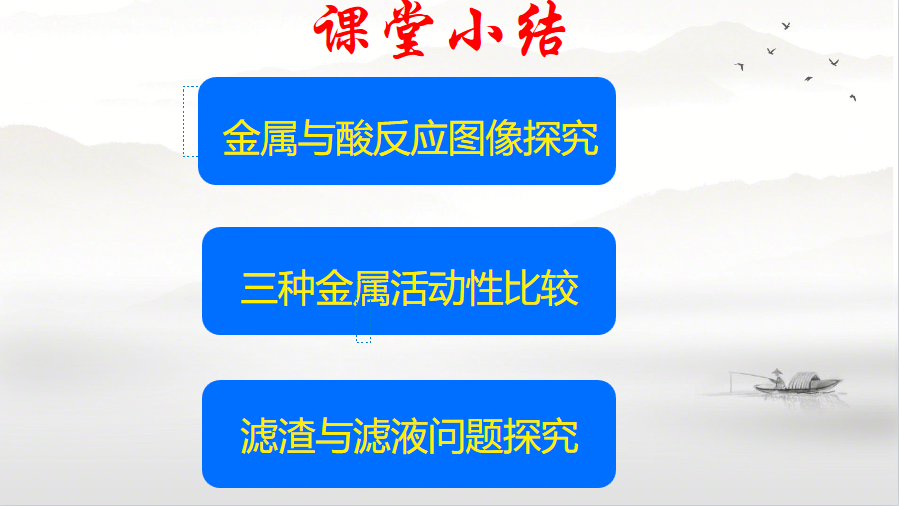 斜线：斜线越陡，金属活动性越强
水平线：金属都消耗完，制氢能力：Al>Mg>Fe>Zn
              酸都消耗完，产生的氢气一样多
两金夹一盐溶液          两盐溶液夹一金
滤渣中一定含有最不活泼的金属，按照金属活动性
顺序依次向前推至符合题意；滤液中一定含有最活
泼金属盐溶液，按照金属活动性顺序依次向后推
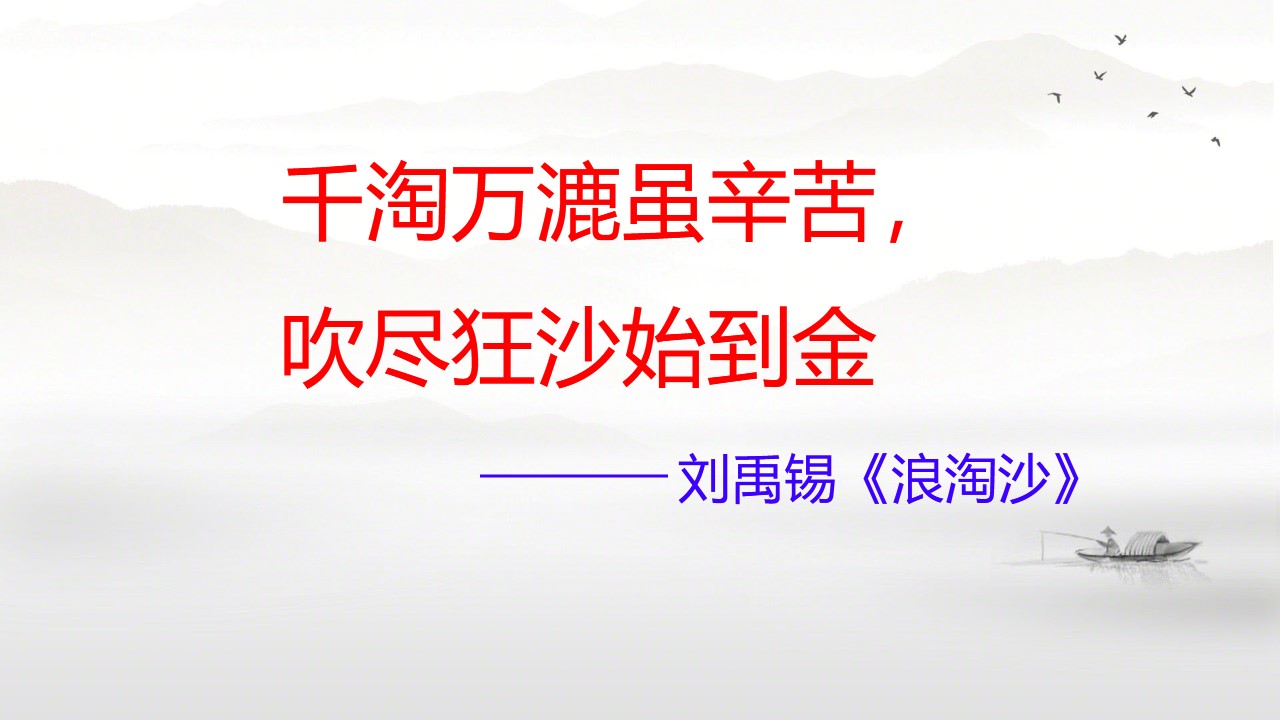